Germs, War and Central Banks
Pierre Wunsch | Governor, National Bank of Belgium
ICMB Public Lecture
Geneva, 8 November 2022
1
Place a footer: Insert > Header & Footer
Eurosystem/ECB staff projections: mean reversion and significant errors
Inflation projection vintages
(percentage points)
Projection errors
(basis points)
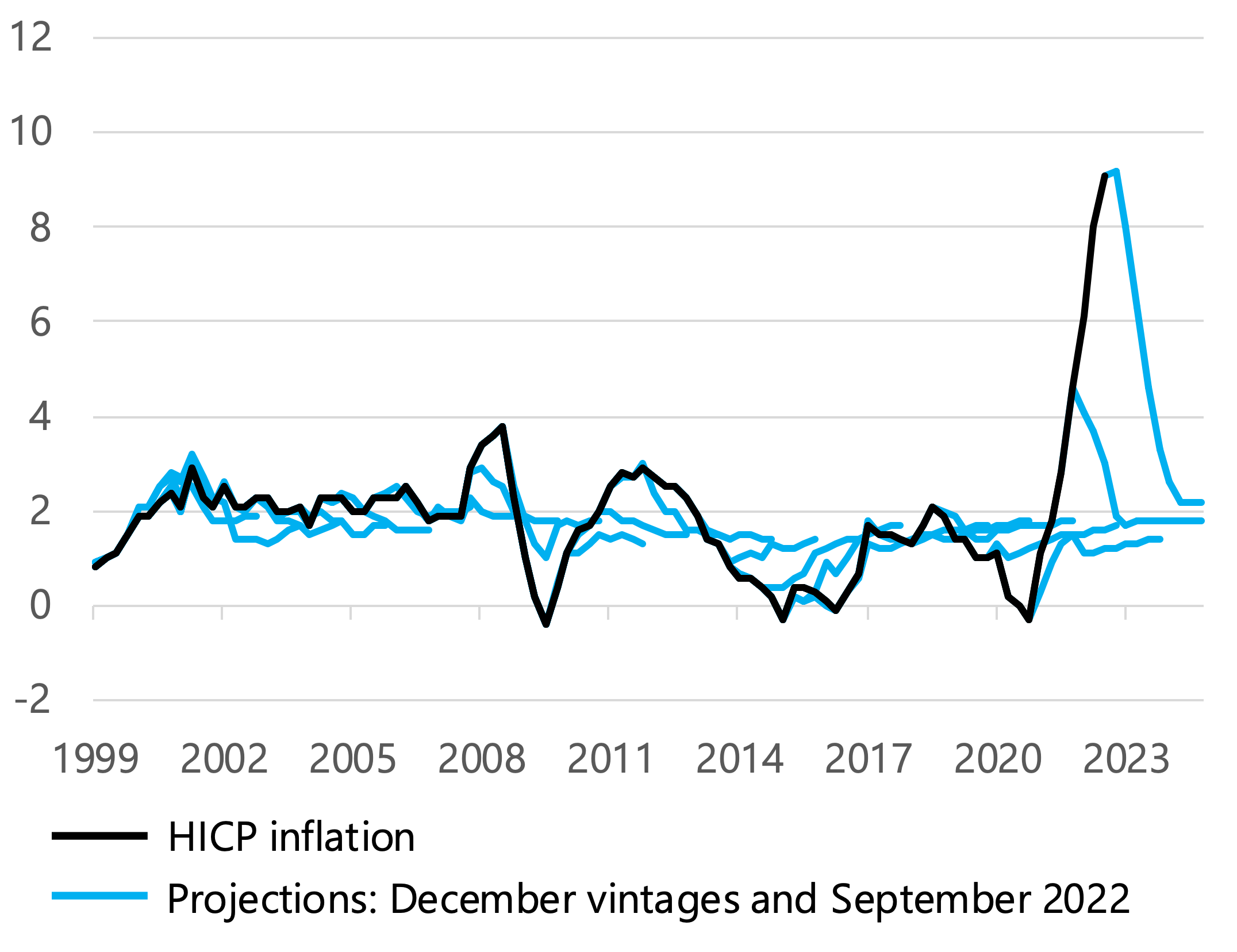 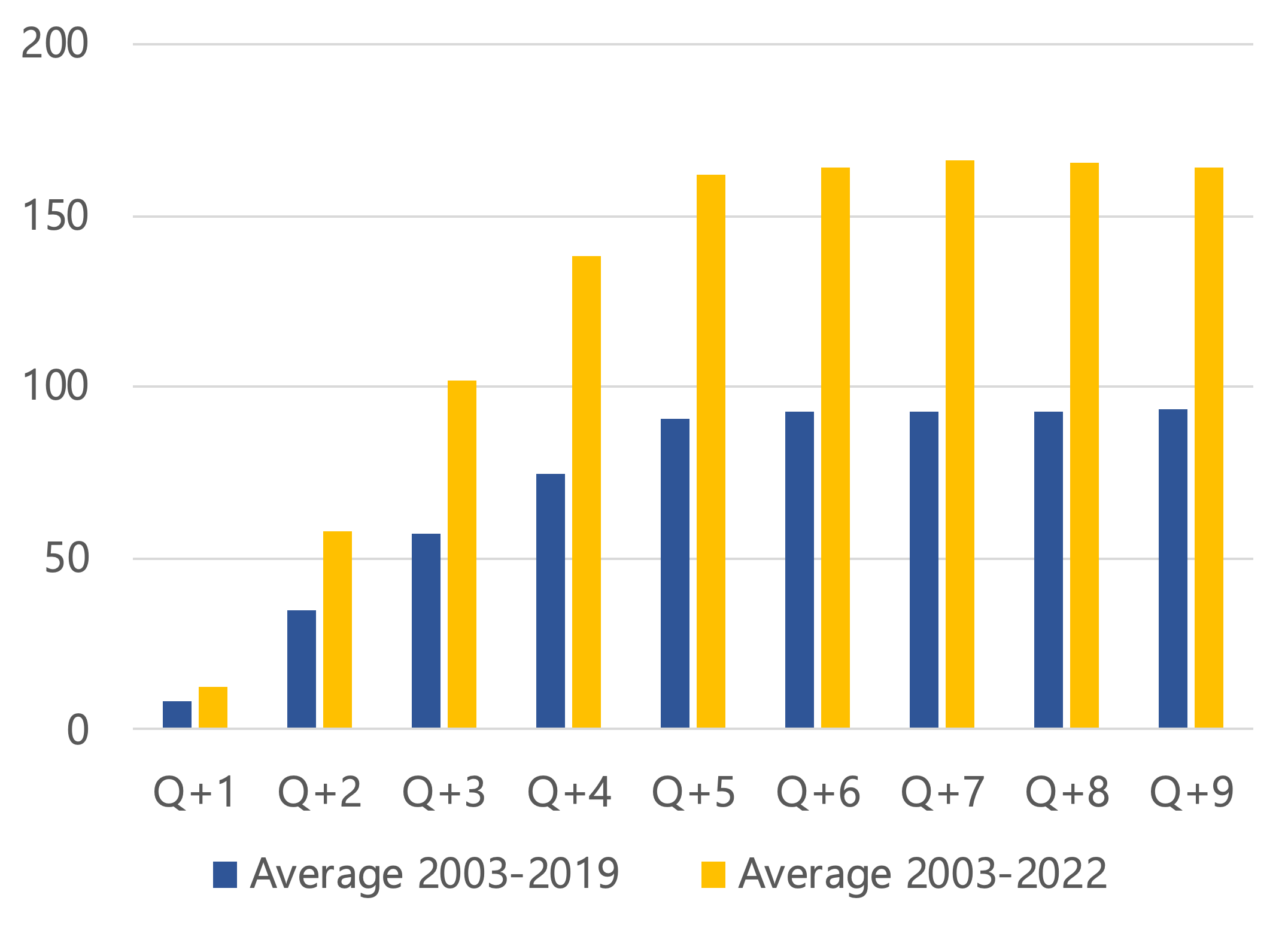 2
Sources: ECB, NBB.
Note: The right-hand chart shows root mean squared forecast errors. Forecast vintages are compared to the last published HICP values.
8 November 2022
Estimates of the natural rate: both within and across model uncertainty
Estimates of r* for the US
(percentage points)
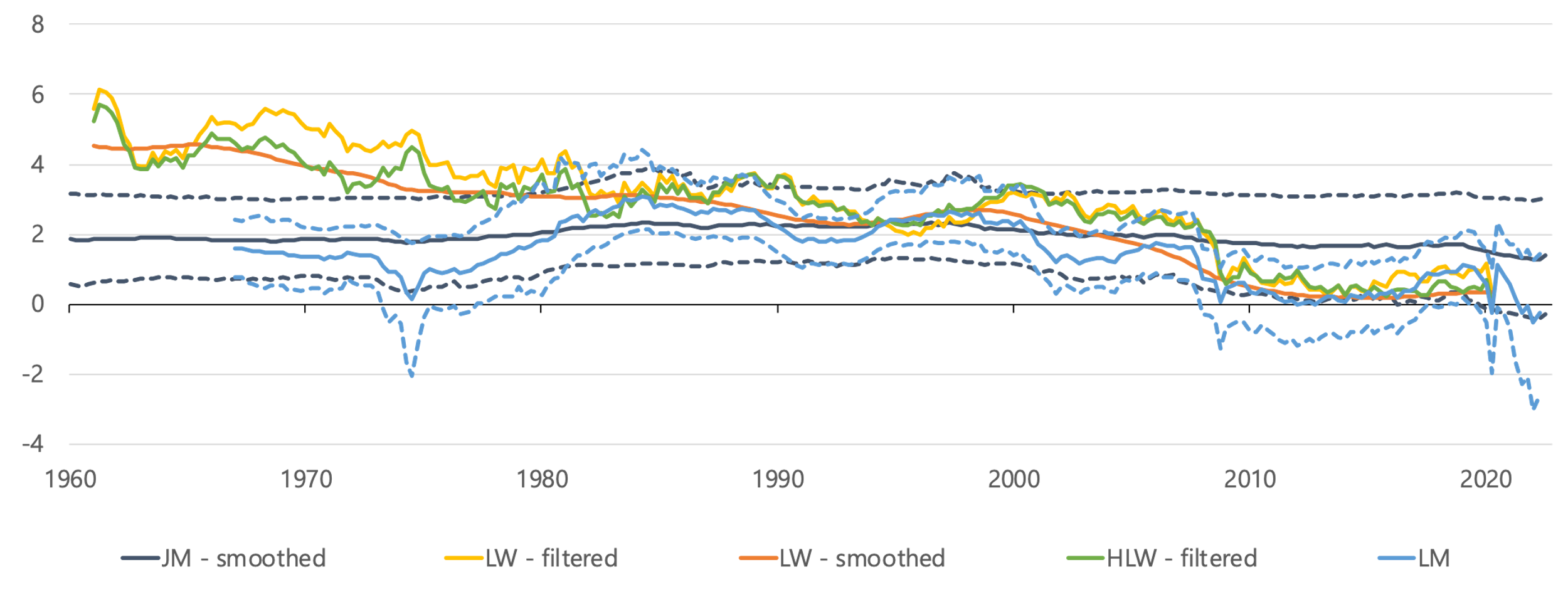 3
Sources: Johanssen and Mertens (2021), Laubach and Williams (2003), Holston, Laubach and Williams (2017), Lubik and Matthes (2015).
Note: dashed lines indicate 90% confidence intervals.
8 November 2022
Anchored long-term inflation expectations, with some risks
Market and survey-based inflation expectations
(percentage points)
SPF distributions of long-term inflation expectations
(percentages)
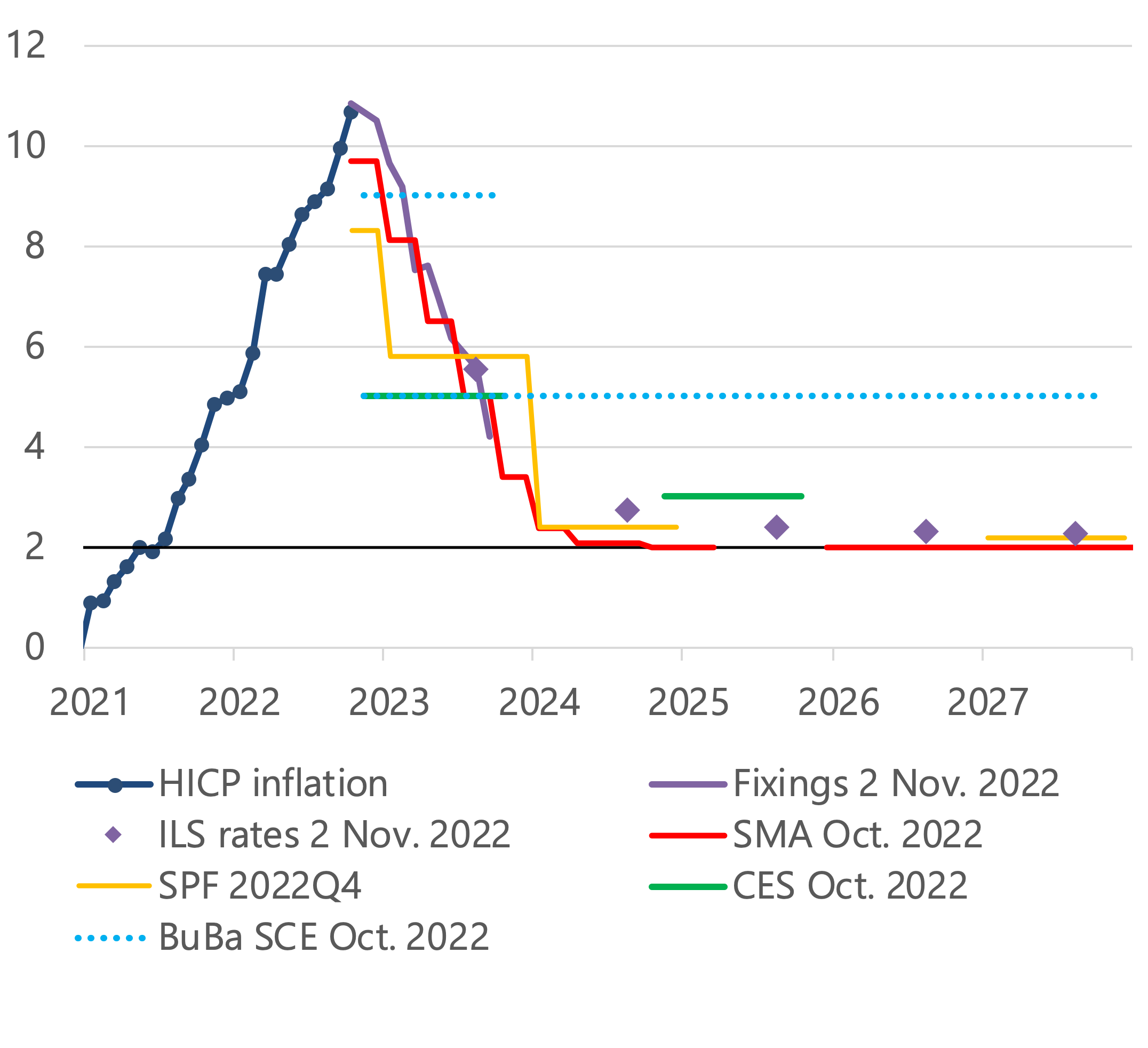 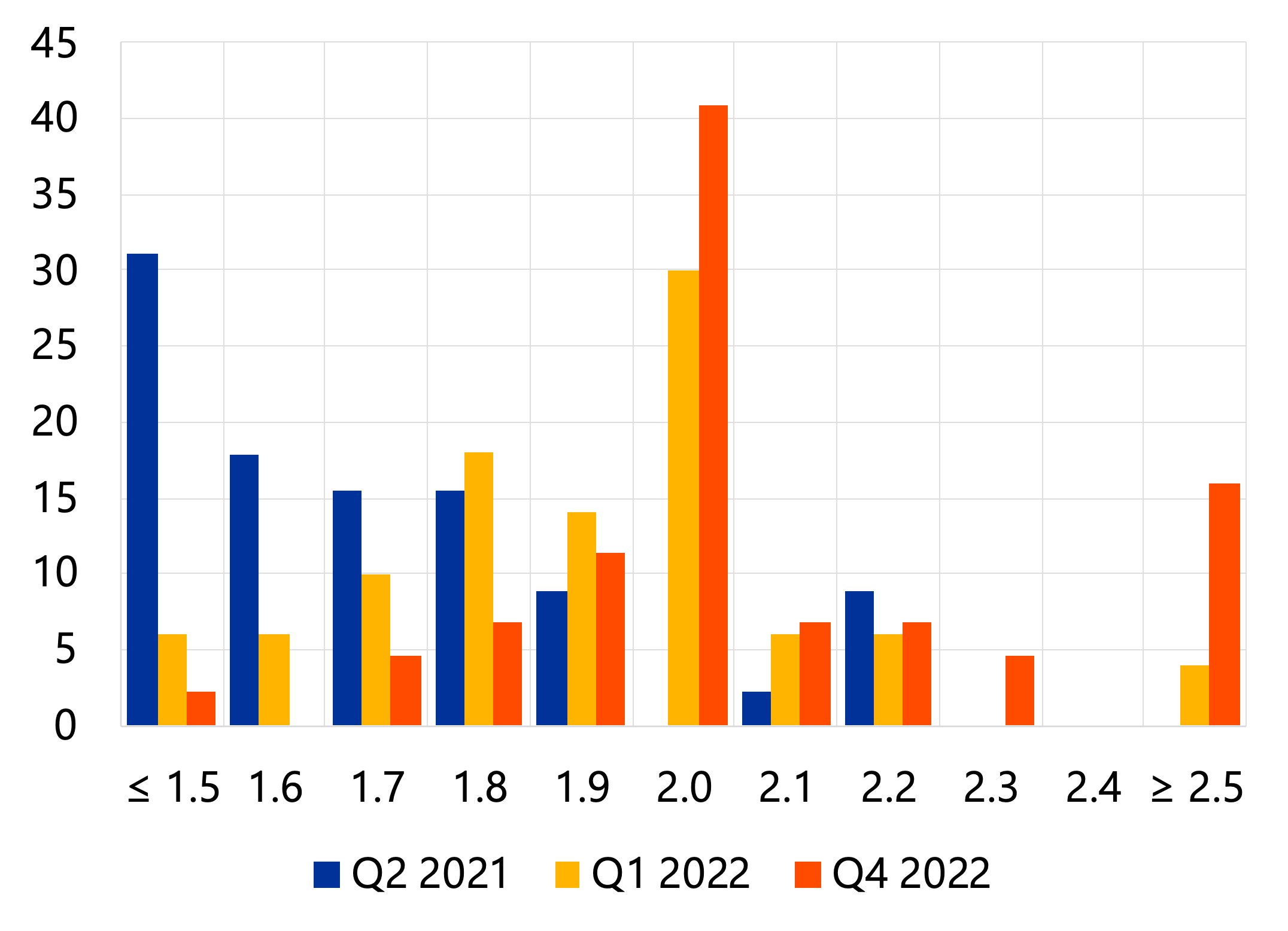 4
Sources: Bloomberg, Bundesbank, ECB.
Note: “ILS” stands for Inflation-Linked Swap. “Fixings” are akin to ILS rates but for short maturities. “CES” shows the median of the ECB’s Consumer Expectations Survey. “SPF” refers to the average point estimates of the ECB’s Survey of Professional Forecasters. “SMA” shows the median of the ECB’s Survey of Monetary Analysts. “BuBa SCE” refers to the median of the Bundesbank’s Survey on Consumer Expectations.
8 November 2022
Repricing of €STR forward curve; up to 10-year real OIS rates still negative or zero
€STR forward curve
(percentage points)
OIS rates: nominal and real
(percentage points, 2 Nov. 2022)
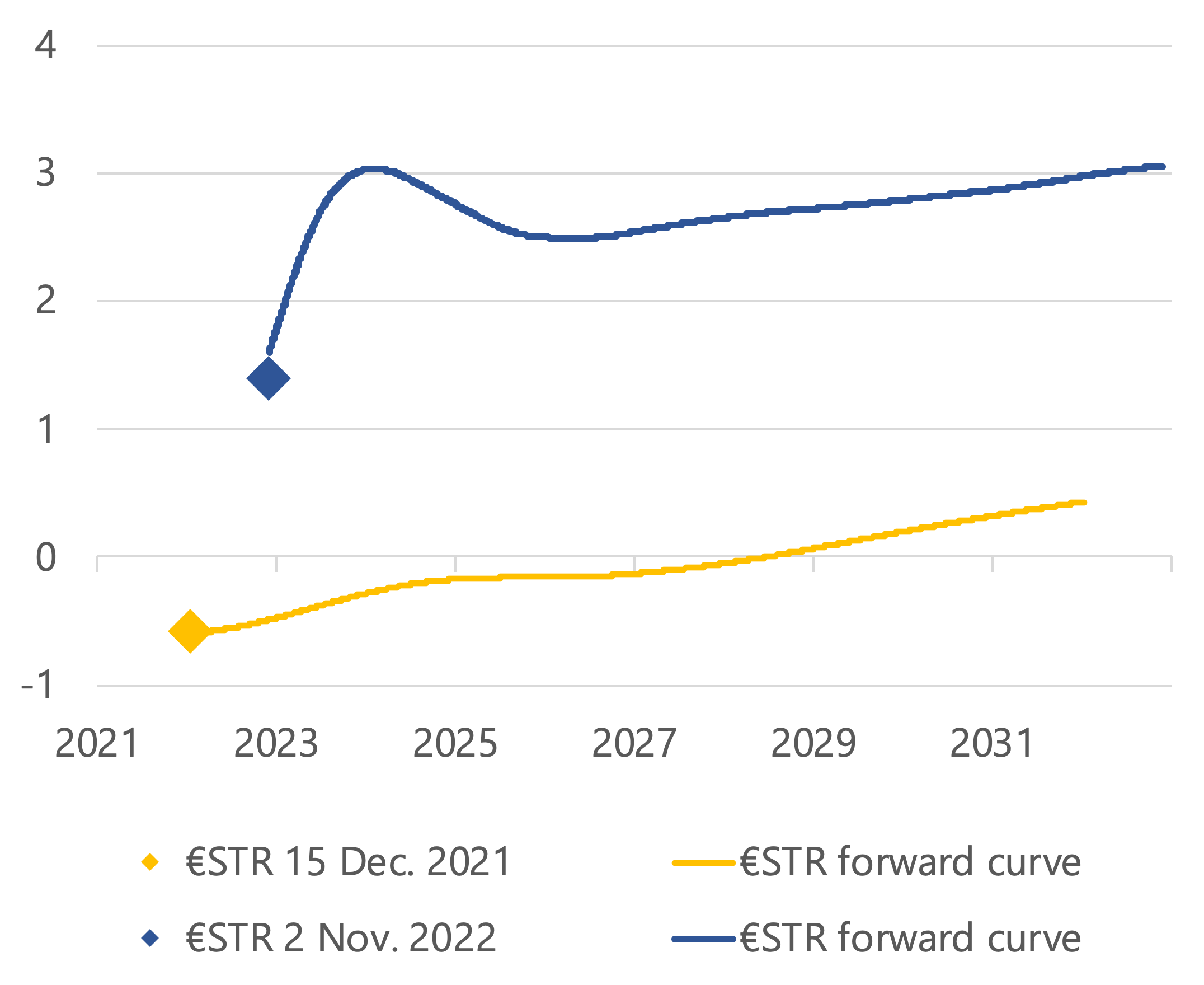 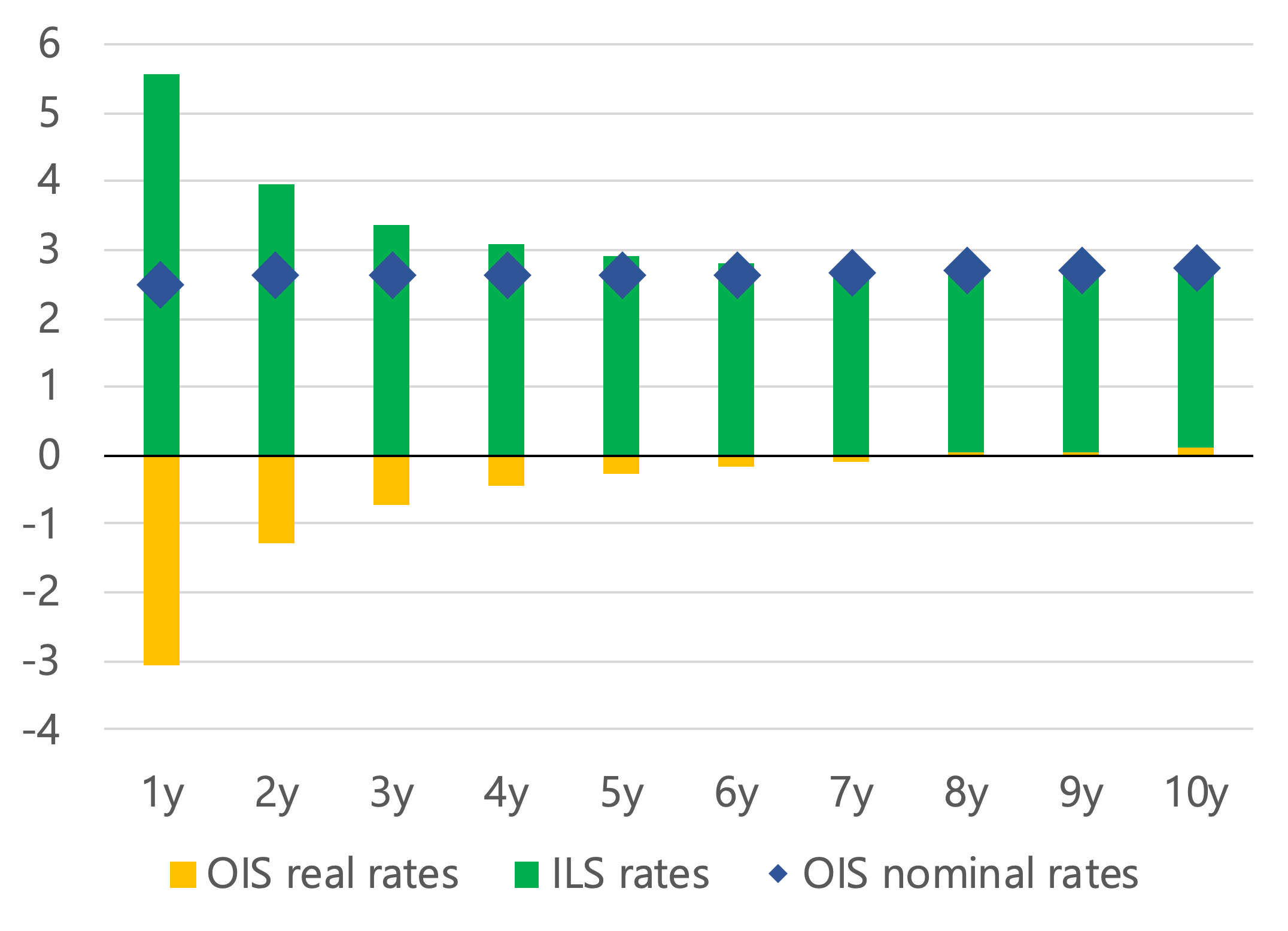 5
Sources: Bloomberg, Refinitiv, NBB.
Note: “OIS” stands for Overnight Indexed Swap.
8 November 2022